Nadledviny, glandulae suprarenales
Nadledviny, glandulae suprarenales
Dřeň nadledvin (lat. medulla): z buněk, které se podobají nervovým (gangliovým) buňkám, tvoří
Adrenalin
rozšiřuje cévy ve svalech a podporuje srdeční činnost - zvyšuje sílu srdečního stahu,
relaxuje hladkou svalovinu průdušek - rozšiřuje průsvit bronchů a zlepšuje ventilaci plic.
Noradrenalin
vyvolává vasokonstrikci - celkové zúžení cév, zvyšuje TKs i TKd

oba hormony (katecholaminy) se podílejí na tzv. poplachových reakcích organismu
Nadledviny, glandulae suprarenales
Dřeň nadledvin (lat. medulla): z buněk, které se podobají nervovým (gangliovým) buňkám, tvoří
…………………………
rozšiřuje cévy ve svalech a podporuje srdeční činnost - zvyšuje sílu srdečního stahu,
relaxuje hladkou svalovinu průdušek - rozšiřuje průsvit bronchů a zlepšuje ventilaci plic.
………………………..
vyvolává vasokonstrikci - celkové zúžení cév, zvyšuje TKs i TKd

oba hormony (katecholaminy) se podílejí na tzv. poplachových reakcích organismu
Nadledviny, glandulae suprarenales
Kůra nadledvin (lat. cortex)  produkuje glukokortikoidy, mineralokortikoidy, androgeny (testosteron) a estrogeny.
Glukokortikoidy – kortizol
vliv na tkáňové celky
mají protizánětlivé a protialergické (protilátkové) působení, tlumí ale jen pouze doprovodné projevy zánětu,
tlumí fagocytózu
Mineralokortikoidy – aldosteron
působí převážně v ledvinách, zvyšuje propustnost ledvinových kanálků pro Na, který se poté vrací spolu s primární močí do organismu → dochází tedy k zadržování H2O a Na
současně aldosteron podporuje vylučování K ledvinami
podílí se na udržení stálé hladiny tkáňových tekutin a iontové rovnováhy
sekrece mineralokortikoidů je řízena hladinou K v krvi a množstvím Na a vody v mimobuněčné tekutině.
Androgeny
nemají větší fyziologický význam
Nadledviny, glandulae suprarenales
Kůra nadledvin (lat. cortex)  produkuje glukokortikoidy, mineralokortikoidy, androgeny (testosteron) a estrogeny.
…………………………………………
vliv na tkáňové celky
mají protizánětlivé a protialergické (protilátkové) působení, tlumí ale jen pouze doprovodné projevy zánětu,
tlumí fagocytózu
………………………………………..
působí převážně v ledvinách, zvyšuje propustnost ledvinových kanálků pro Na, který se poté vrací spolu s primární močí do organismu → dochází tedy k zadržování H2O a Na
současně aldosteron podporuje vylučování K ledvinami
podílí se na udržení stálé hladiny tkáňových tekutin a iontové rovnováhy
sekrece mineralokortikoidů je řízena hladinou K v krvi a množstvím Na a vody v mimobuněčné tekutině.
…………………………….
nemají větší fyziologický význam
Nadledviny, glandulae suprarenales hyperfunkce
Dřeň nadledvin (lat. medulla)
nadprodukce katecholaminů, především adrenalinu, noradrenalinu a dopaminu
Příčina: FEOCHROMOCYTOM - nádor dřeně nadledvin
Klinický obraz: záchvatovitá hypertenze (paroxyzmální hypertenze), pacient je bledý, tachykardie.
Léčba: chirurgická
Kůra nadledvin 
HYPERKORTIKALISMUS - nadprodukce jednotlivých nadledvinových 
steroidů (kortikoidů), tři základní typy zvýšené funkce kůry nadledvin
A) hyperkortizolismus,
B) hyperaldosteronismus,
C) adrenogenitální syndrom - vrozená či získaná nadprodukce 
nadledvinových androgenů, u žen virilizace, onemocnění vzácné.
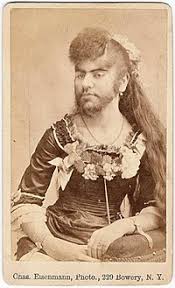 Nadledviny, glandulae suprarenales hyperfunkce
Dřeň nadledvin (lat. medulla)
nadprodukce katecholaminů, především adrenalinu, noradrenalinu a dopaminu
Příčina: FEOCHROMOCYTOM - nádor dřeně nadledvin
Klinický obraz: záchvatovitá hypertenze (paroxyzmální hypertenze), pacient je bledý, tachykardie.
Léčba: chirurgická
Kůra nadledvin 
HYPERKORTIKALISMUS - nadprodukce jednotlivých nadledvinových 
steroidů (kortikoidů), tři základní typy zvýšené funkce kůry nadledvin
A) …………………………………..
B) …………………………………..
C) ………………………………….. - vrozená či získaná nadprodukce 
nadledvinových androgenů, u žen virilizace, onemocnění vzácné.
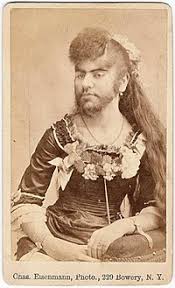 Nadledviny, glandulae suprarenales hyperfunkce
Hyperkortizolismus - nadměrná sekrece kortizolu.
Příčina
primárně přímo v nadledvině (adenom nadledviny, karcinom nadledviny) - jde o Cushingův syndrom,
pokud je poškozena primárně hypofýza (tvoří se ACTH) - mluví se o sekundárním (centrálním) hyperkortizolismu, nebo Cushingově nemoci
někdy se může ACTH nadměrně tvořit v některých nádorech - paraneoplastický hyperkotizolsmus (ovískový ca plic)
či při dlouhodobém podávání farmakologických dávek kortikoidů (Prednison).
Klinický obraz
obezita - tuk břiše a trupu, končetiny štíhlé, měsíčkovitý obličej s načervenalou kůží na tvářích
červenofialové - purpurové strie (pajizévky) na kůži břicha, na hýždích 
hypertenze
porušen metabolismus sacharidů- jako DM - hyperglykémie
u žen poruchy menstruace a známky zvýšené produkce mužských pohlavních hormonů - androgenů
akné, zhrubění hlasu, virilizace, hirsutismus
Léčba
chirurgické odstranění poškozené nadledviny či resekce zbytnělých nadledvin při vysoké produkci ACTH,
podávání blokátorů steroidogeneze (Nizoral tbl.)
Cushingova choroba, syndrom, hyperkortikalismus
Nadledviny, glandulae suprarenales hyperfunkce
Hyperaldosteronismus - chronické onemocnění vyvolané zvýšenou produkcí aldosteronu v kůře nadledvin
Příčina
primární hyperaldosteronismus při adenomu nadledvin či hyperplazii
sekundární hyperaldosteronismus - zvýšená sekrece aldosteronu v situacích, kdy v organismu je nedostatek Na a pacient je ohrožen ztrátou tělesných tekutin.
Klinický obraz
retence Na - otoky, vysoký TK
ztráty K - svalová slabost
metabolická alkalóza.
Léčba
primární hyperaldosteronismus - chirurgická léčba (odstranění nádoru a léky brzdící účinek aldosteronu v ledvině (↓ snižuje zpětnou resorpci sodíku – Spironolakton, kalium šetřící diuretikum), léčba hypertenze
sekundární hyperaldosterizmus - odstranění příčiny
Nadledviny, glandulae suprarenales hyperfunkce
Hyperaldosteronismus - chronické onemocnění vyvolané ……………………….produkcí aldosteronu v kůře nadledvin
Příčina
…………………… hyperaldosteronismus při adenomu nadledvin či hyperplazii
…………………… hyperaldosteronismus - zvýšená sekrece aldosteronu v situacích, kdy v organismu je nedostatek Na a pacient je ohrožen ztrátou tělesných tekutin.
Klinický obraz
retence …….. - otoky, vysoký TK
ztráty …….. - svalová slabost
metabolická ………..
Léčba
primární hyperaldosteronismus - chirurgická léčba (odstranění nádoru a léky brzdící účinek aldosteronu v ledvině (↓ snižuje zpětnou resorpci sodíku – Spironolakton, kalium šetřící diuretikum), léčba hypertenze
sekundární hyperaldosterizmus - odstranění příčiny
Nadledviny, glandulae suprarenales hypofunkce
HYPOKORTIKALISMUS - HYPOKORTIZOLISMUS – snížená funkce kůry nadledvin.
Příčina
akutní stav - způsoben vyčerpáním nadledvin při těžké zátěži, úrazu, krvácení do nadledvin, infekci,
chronický stav - způsoben poškozením kůry nadledvin autoimunitním procesem, metastázami zhoubných nádorů, tbc ledvin, druhotně při poškození hypofýzy, chybí ACTH
Klinický obraz
akutní hypokortikalismus - označuje se jako adrenokortikální krize - slabost, bolesti hlavy a břicha, zvracení, průjem, snížení TK, pacienti jsou neklidní, upadají do bezvědomí, bez pomoci - smrt,
chronický hypokortikalismus - probíhá pod obrazem ADDISONOVY NEMOCI - je snížena tvorba glukokortikoidů, mineralokortikoidů a androgenů, příznaky se rozvíjí pozvolna 
subj. slabost, nechutenství, hubnutí, neurčité bolesti v břiše, chuť na slané
obj. hnědavé pigmentace tzv. grafitové skvrny na pokožce, sliznici úst, pochvy, rekta, nápadná hypotenze, 
lab. snížený kortizol v krvi a snižuje se vylučování kortizolu močí, v krvi nápadný počet eozinofilů.
Léčba
substituční- Hydrokortizol i.v. či p.o., dávkování je individuální, řídí se rozložením zátěže během dne,
každá fyzická nebo psychická zátěž, při úrazech, akutní infekci, operacích vyžaduje zvýšení substituční denní dávky,
zajistit dostatečný přísun soli.
Nadledviny, glandulae suprarenales hypofunkce
HYPOKORTIKALISMUS - HYPOKORTIZOLISMUS – snížená funkce kůry nadledvin.
Příčina
akutní stav - způsoben vyčerpáním nadledvin při těžké zátěži, úrazu, krvácení do nadledvin, infekci,
chronický stav - způsoben poškozením kůry nadledvin autoimunitním procesem, metastázami zhoubných nádorů, tbc ledvin, druhotně při poškození hypofýzy, chybí ACTH
Klinický obraz
akutní hypokortikalismus - označuje se jako ……………………………………….. krize - slabost, bolesti hlavy a břicha, zvracení, průjem, snížení TK, pacienti jsou neklidní, upadají do bezvědomí, bez pomoci - smrt,
chronický hypokortikalismus - probíhá pod obrazem …………………………………..- je snížena tvorba glukokortikoidů, mineralokortikoidů a androgenů, příznaky se rozvíjí pozvolna 
subj. slabost, nechutenství, hubnutí, neurčité bolesti v břiše, chuť na ……………………….
obj. hnědavé pigmentace tzv. …………………………… skvrny na pokožce, sliznici úst, pochvy, rekta, nápadná hypotenze, 
lab. snížený kortizol v krvi a snižuje se vylučování kortizolu močí, v krvi nápadný počet eozinofilů.
Léčba
substituční- Hydrokortizol i.v. či p.o., dávkování je individuální, řídí se rozložením zátěže během dne,
každá fyzická nebo psychická zátěž, při úrazech, akutní infekci, operacích vyžaduje zvýšení substituční denní dávky,
zajistit dostatečný přísun soli.
Addisonova choroba, hypokortikalismus